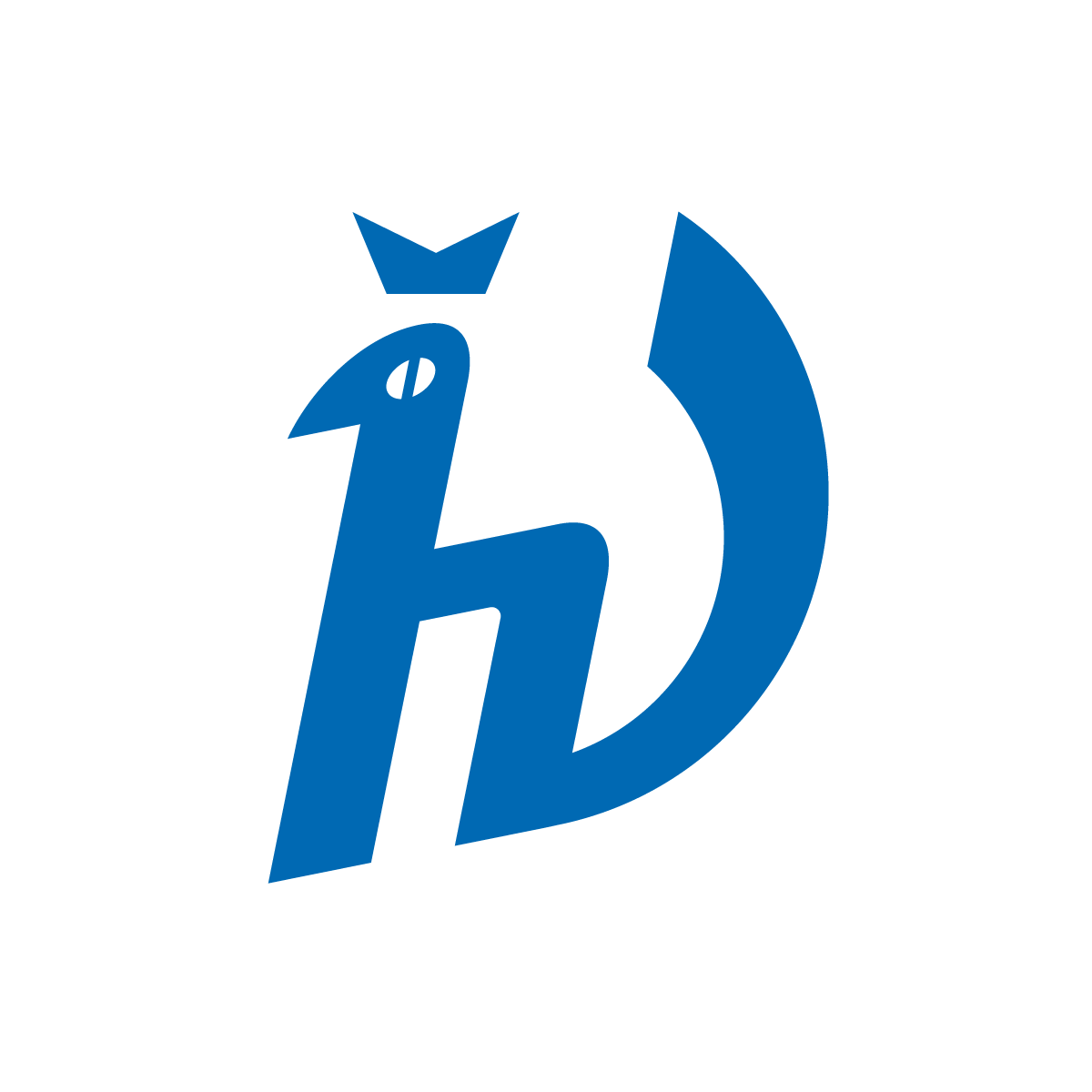 28th International Scientific Conference of Young Scientists and Specialists (AYSS-2024)
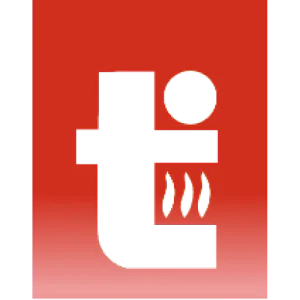 Point defects in Fe3O4 and FeCr2O4 spinels: a DFT+U investigation in the light of experimental data
Gleb D. Chichevatov, Vladimir V. Stegailov
Joint Institute for High temperatures RAS
Moscow Institute of Physics and Technology
‹#›
Dubna, 31 october 2024
Oxide scales and corrosion of steels in liquid Pb
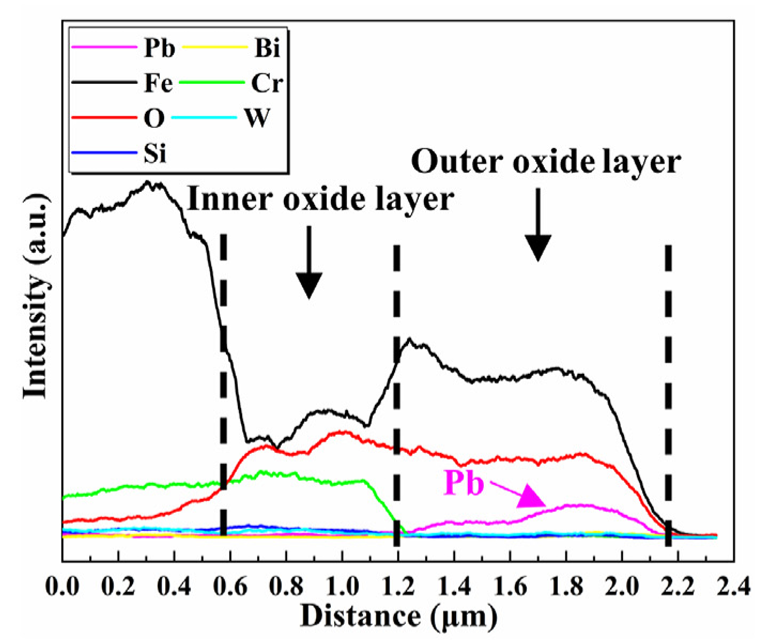 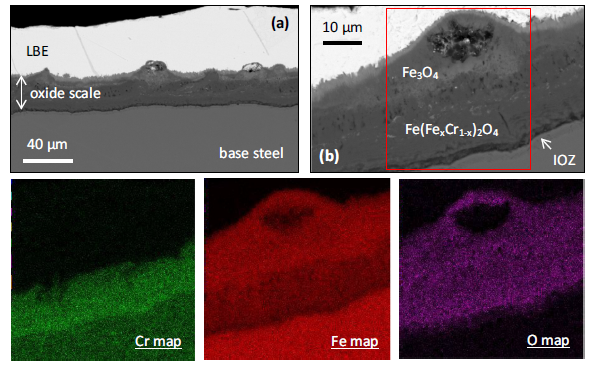 Fe3O4
FexCr3-xO4
Lambrinou et al., Journal of Nuclear Materials 450 (2014) 244–255
duplex oxide scale
O-poor conditions
O-rich conditions
‹#›
Chen et al., Journal of Nuclear Materials 573 (2023) 154097
AB2O4 spinels (B = Fe, Cr)
Fe3O4:            [Fe3+]A[Fe2+Fe3+]BO4  
  FeCr2O4:        [Fe2+]A[(Cr3+)2]BO4  

A — tetrahedral, B — octahedral
Magnetite is an inverse mixed-valence spinel
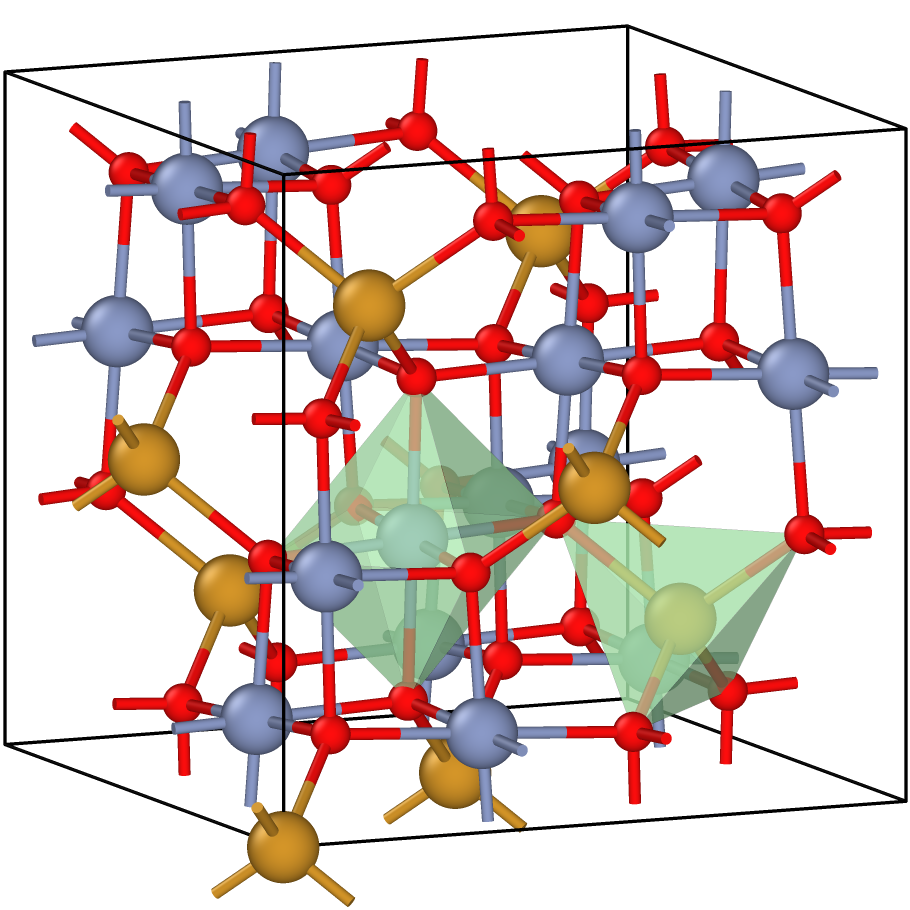 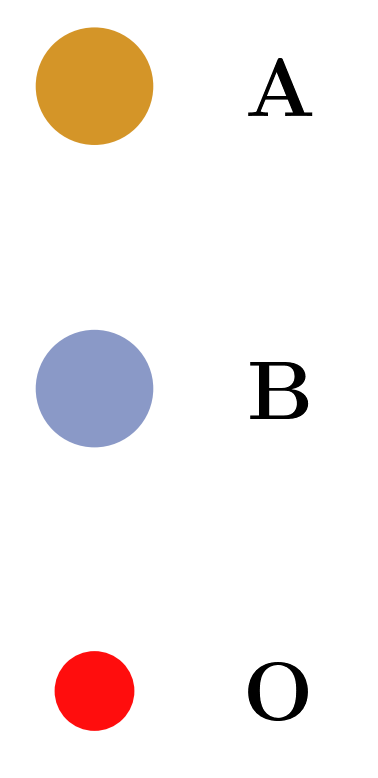 d3, d5, d6  =>  strong electronic correlations
‹#›
Off-stoichiometry of Fe3-δO4 (Dieckmann et al.)
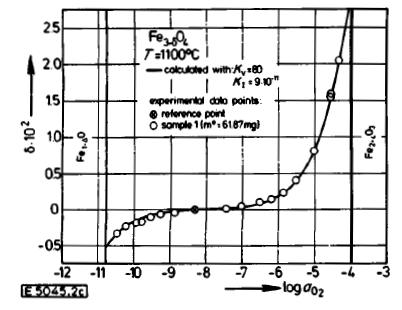 Off-stoichiometry δ in magnetite depends on oxygen partial pressure PO2

900 - 1400 ℃
vacancies
interstitials
Kv, KI - equilibrium constants =>  

Kv*KI is a Frenkel product
Dieckmann, Ber. Bunsenges. Phys. Chem. 86, 112-118 (1982)
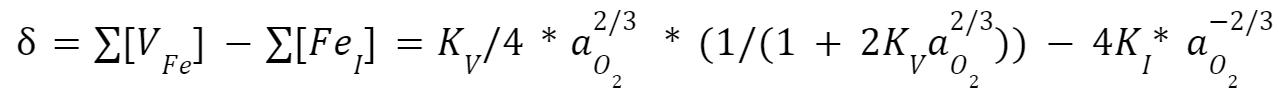 ‹#›
Off-stoichiometry (FexCr1-x)3-δO4
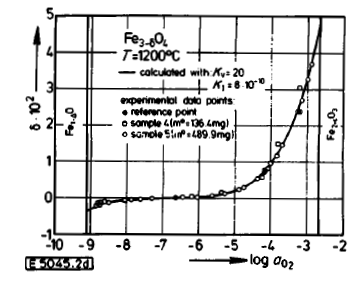 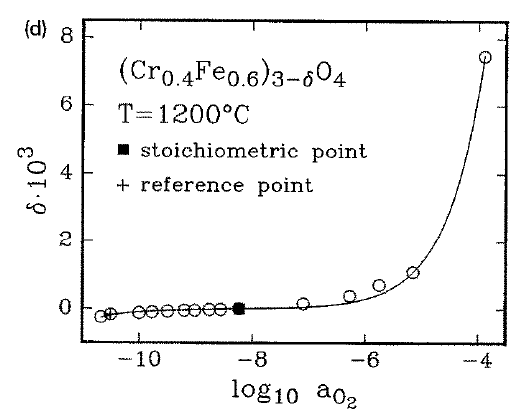 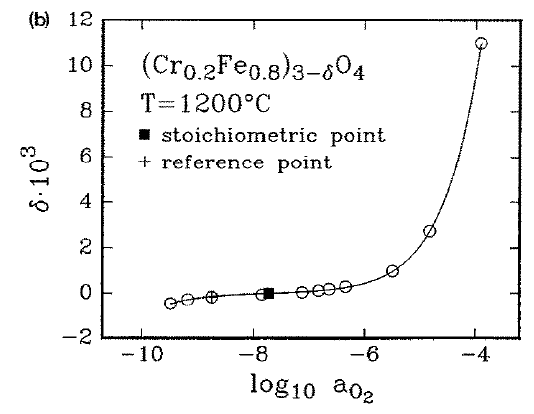 Dieckmann, Ber. Bunsenges. Phys. Chem. 86, 112-118 (1982)
‹#›
Töpfer et al., Solid State Ionics 81 (1995) 251-266
Dieckmann,diffusion, off-stoichiometry: summary
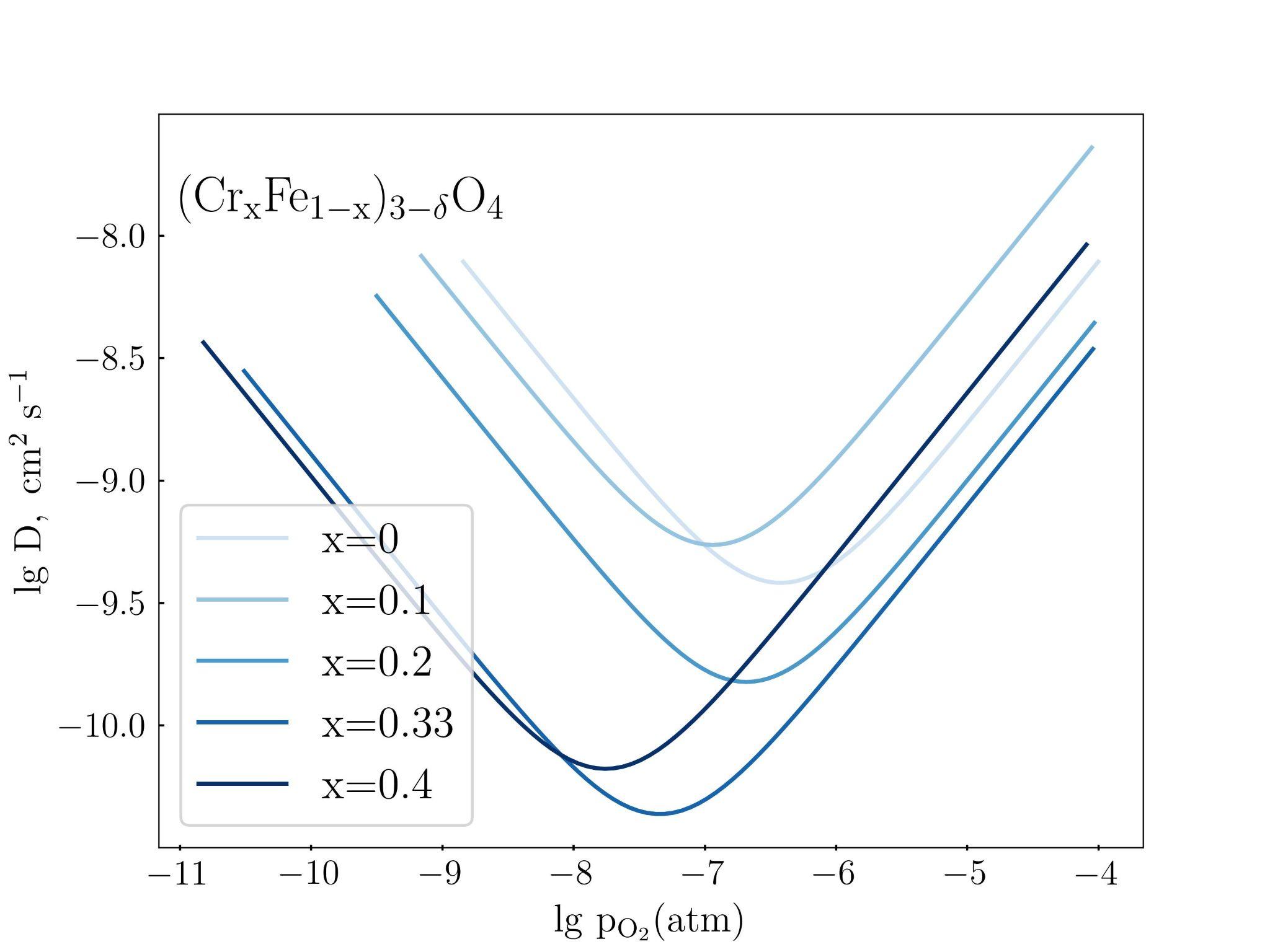 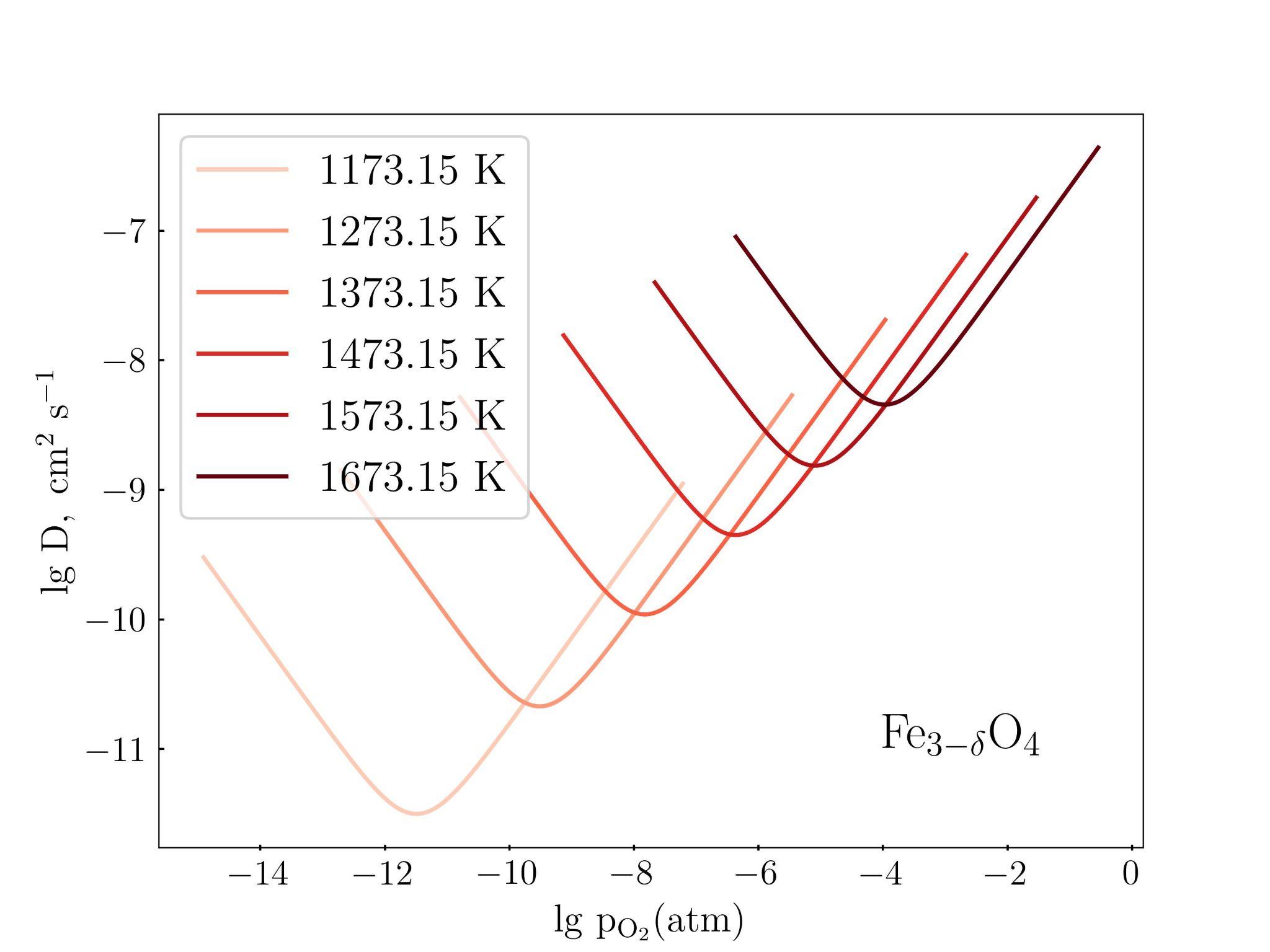 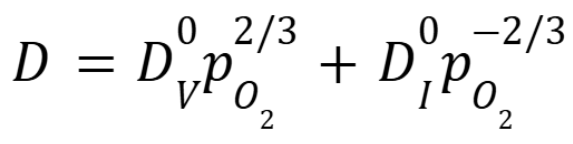 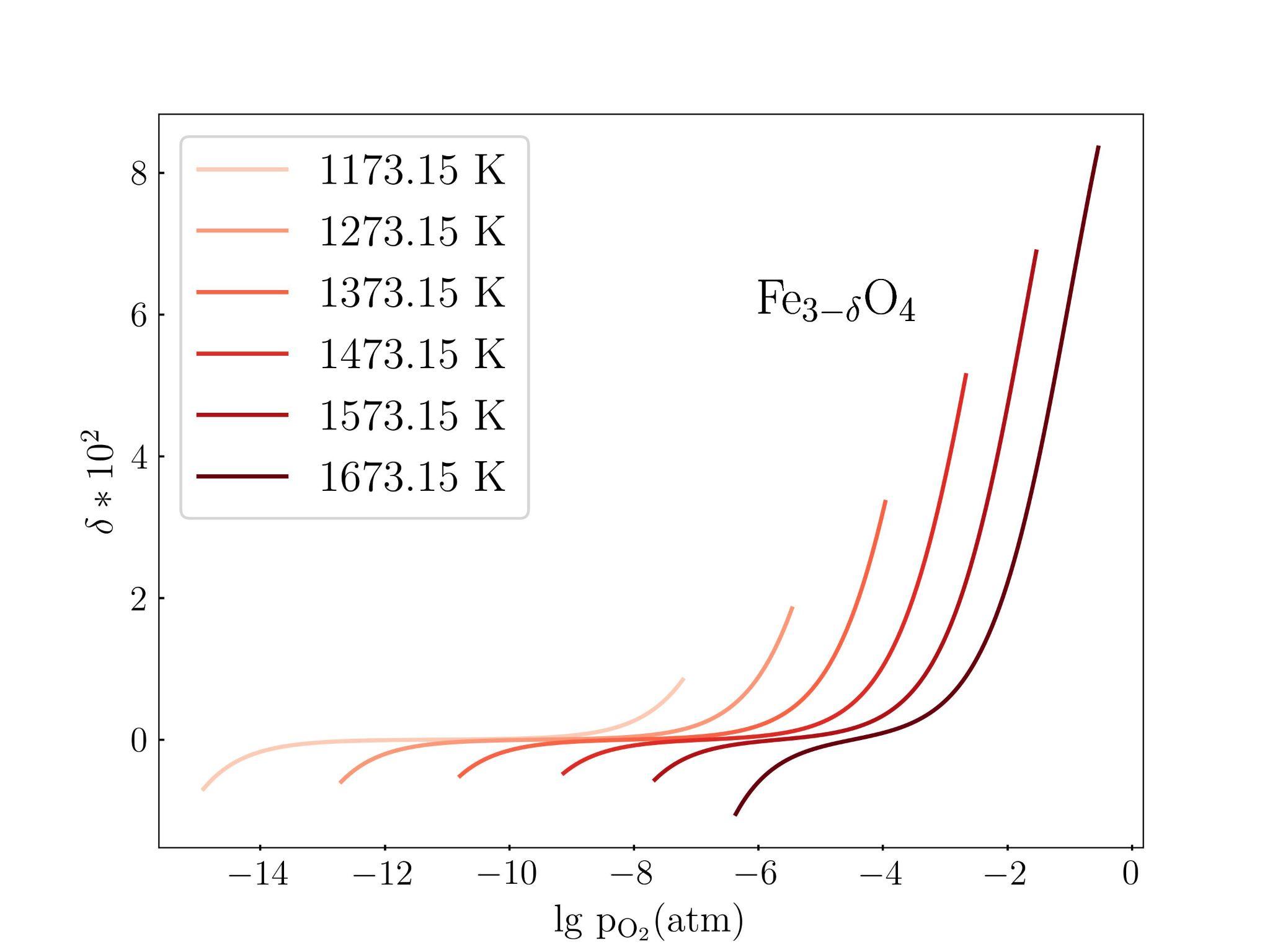 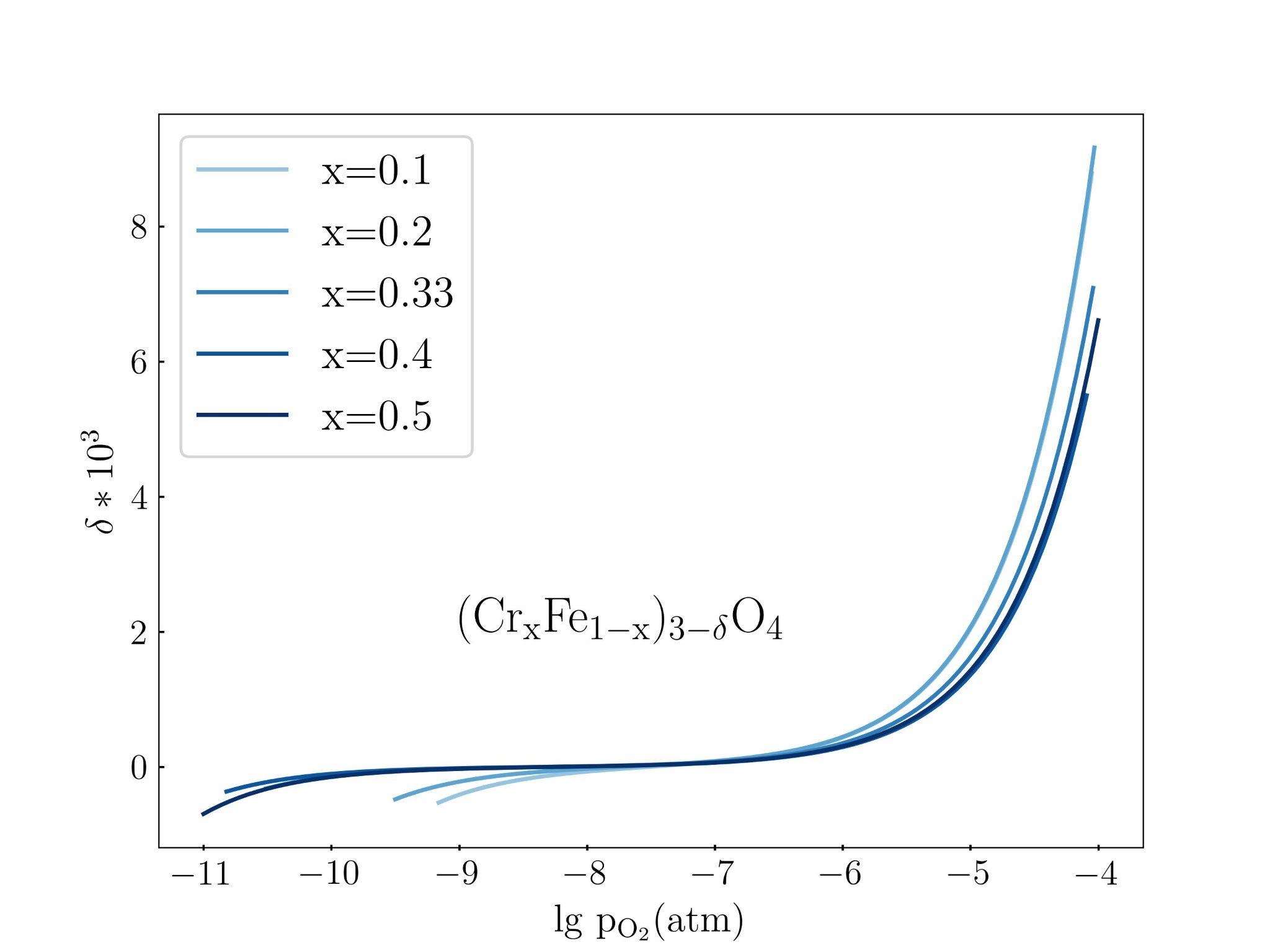 ‹#›
Problematique — 1
Lack of microscopic explanation
Defect types are poorly distinguished
Questionable extrapolation to Fe-Cr-spinels
Gap: calculating ionic transport through the oxide layers at different temperatures and oxygen activities
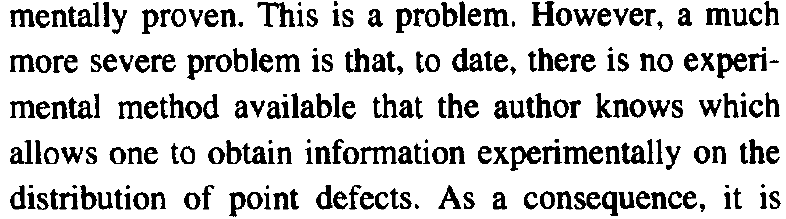 Dieckmann, J Phys Chem Solids 1998 59(4) 507-525
‹#›
Oxide layer growth mechanism
Adaptation of McDonald’s point defect model 
[Kolotinskii et al., 
Corrosion Science 211 (2023)
Corrosion Science 239 (2024)] — defect-mediated transport describing the duplex oxide scale growth
steel
Fe-Cr spinel
magnetite
liquid Pb 
(+dissolved O)
VFe, Oint
?
VO, Feint
Cr
Fe
O
O-poor conditions
O-rich conditions
‹#›
Problematique — 2
What about grain boundaries?
<<...processes other than cation bulk diffusion contribute to the overall reaction kinetics in the set of experiments (on oxidation of iron to pure magnetite) investigated…>>

S. Tinkler, R. Dieckmann, JOURNAL OF MATERIALS SCIENCE 27 (1992) 3799-3802
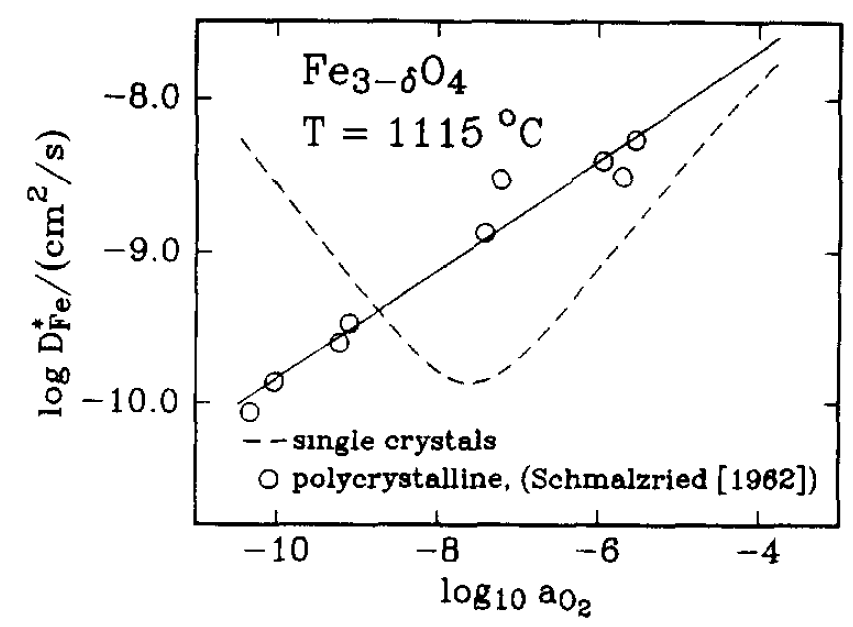 ‹#›
Dieckmann, J Phys Chem Solids 1998 59(4) 507-525
Martinelli et al., extrapolation
Fe2.4Cr0.6O4, extrapolation from 1200 to 470 ℃
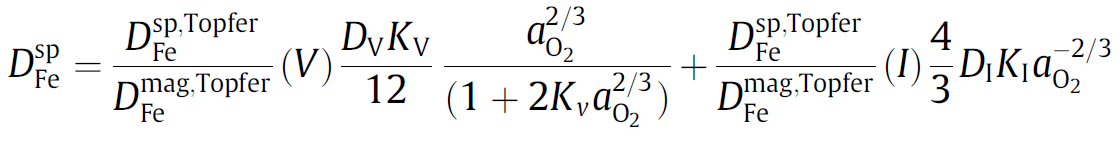 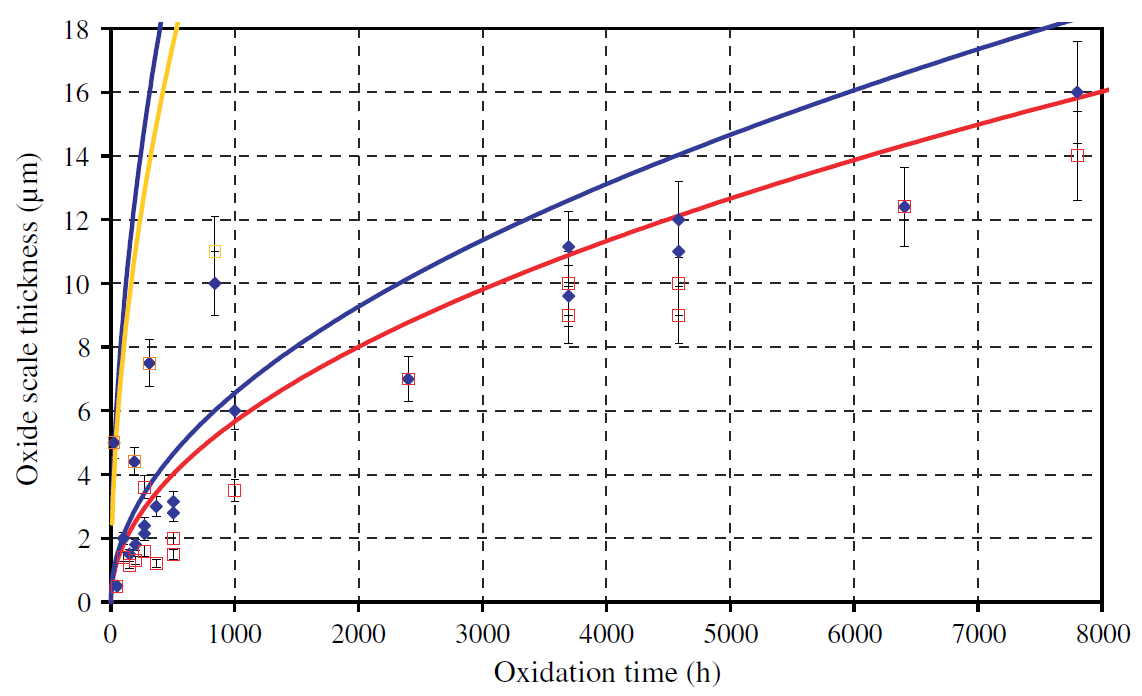 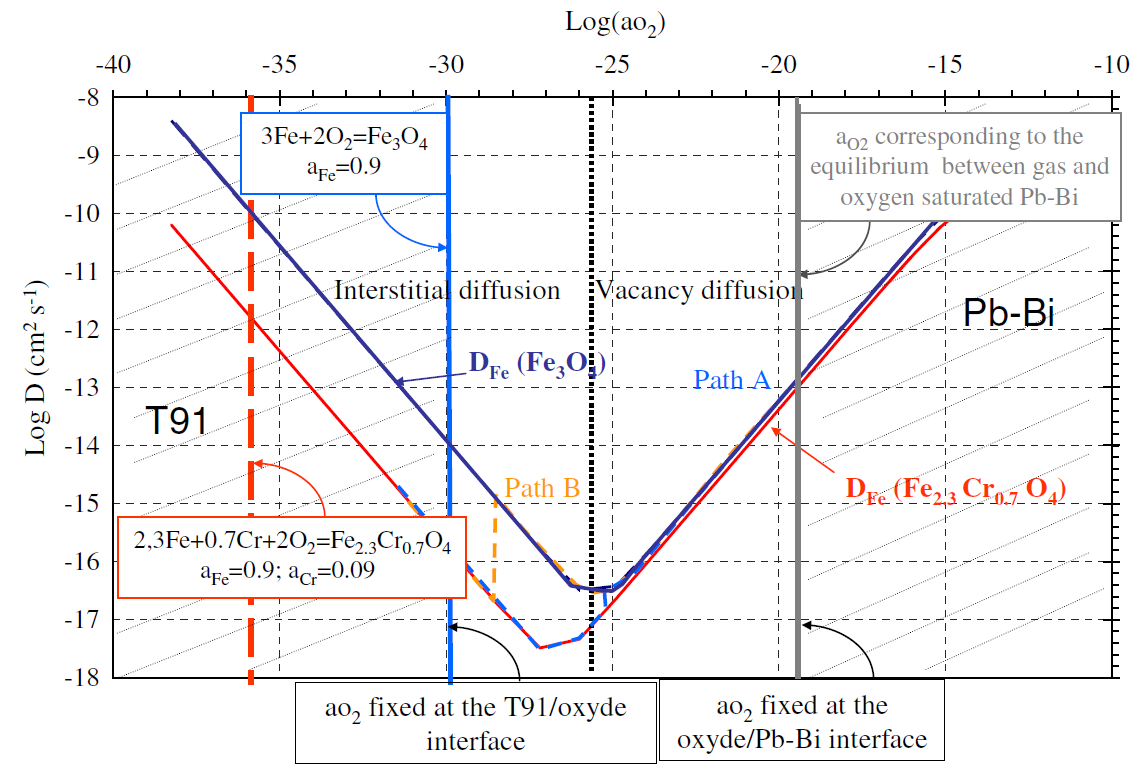 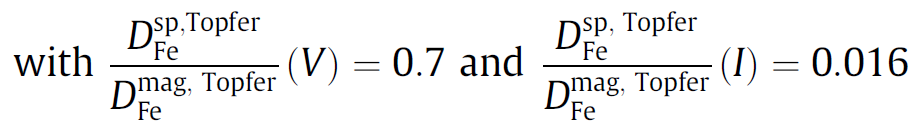 ‹#›
L. Martinelli et al. / Corrosion Science 50 (2008) 2549–2559
Extrapolation based on ab initio formation energies
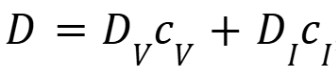 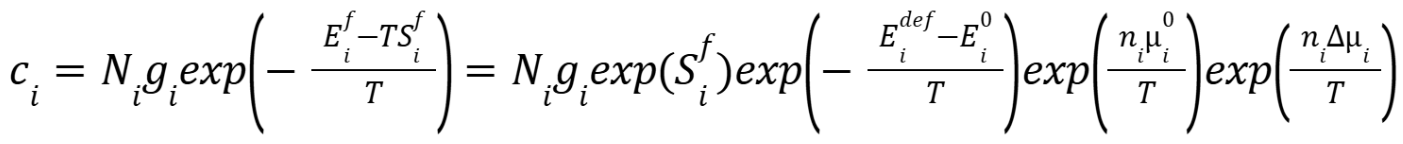 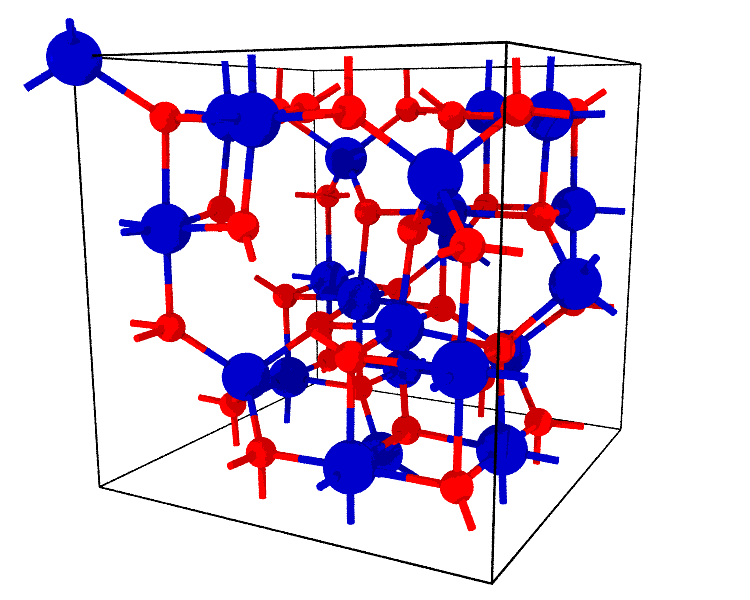 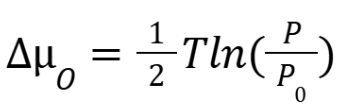 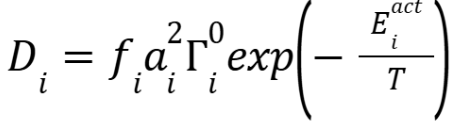 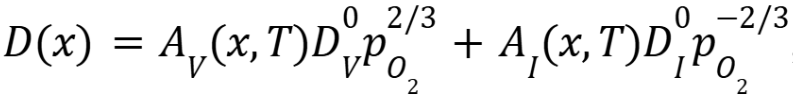 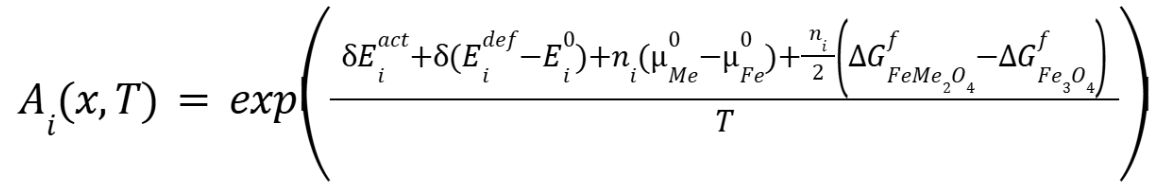 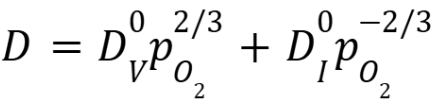 ‹#›
Objectives and methods
a comparative study of neutral point defects in Fe3O4 and FeCr2O4
validation on experimental data
extrapolation to different T and compositions of (CrxFe1-x)3O4
Computational methods:

DFT, PBE GGA+U (U = 3.5 эВ (Fe), 2.0 эВ (Cr))

56 atoms in a supercell, k-mesh 4x4x4
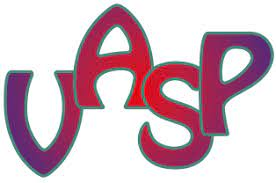 ‹#›
Results - defect formation energies
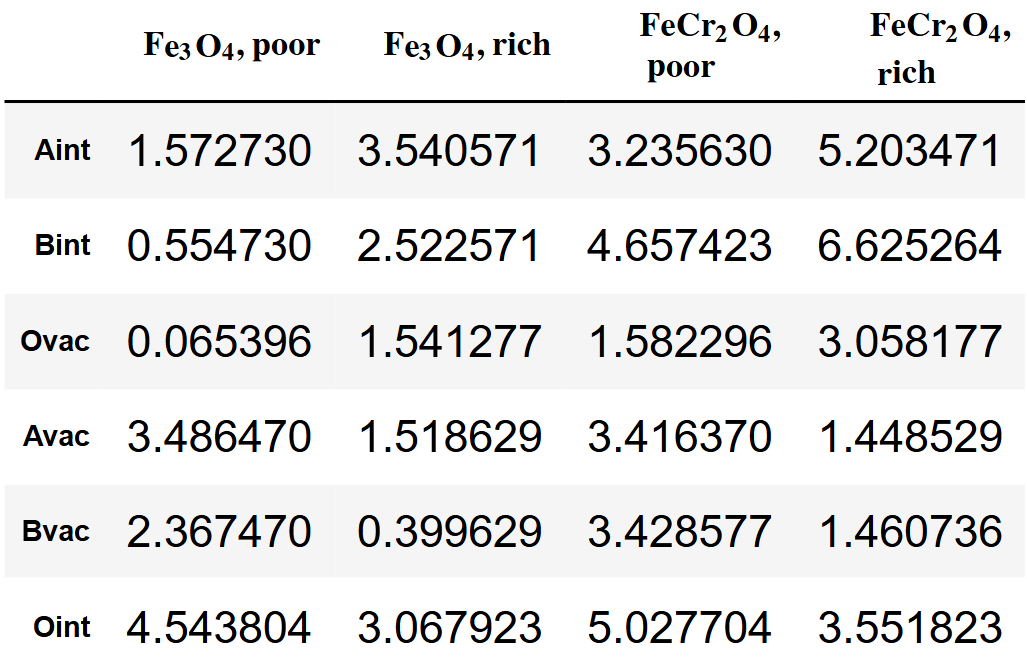 pO2 (poor) = -40 bar, pO2 (rich) = -20 bar, T = 470 ℃

B-vacancies and O-vacancies have the smallest formation energies
‹#›
B-interstitial = 2B-interstitials + A-vacancy
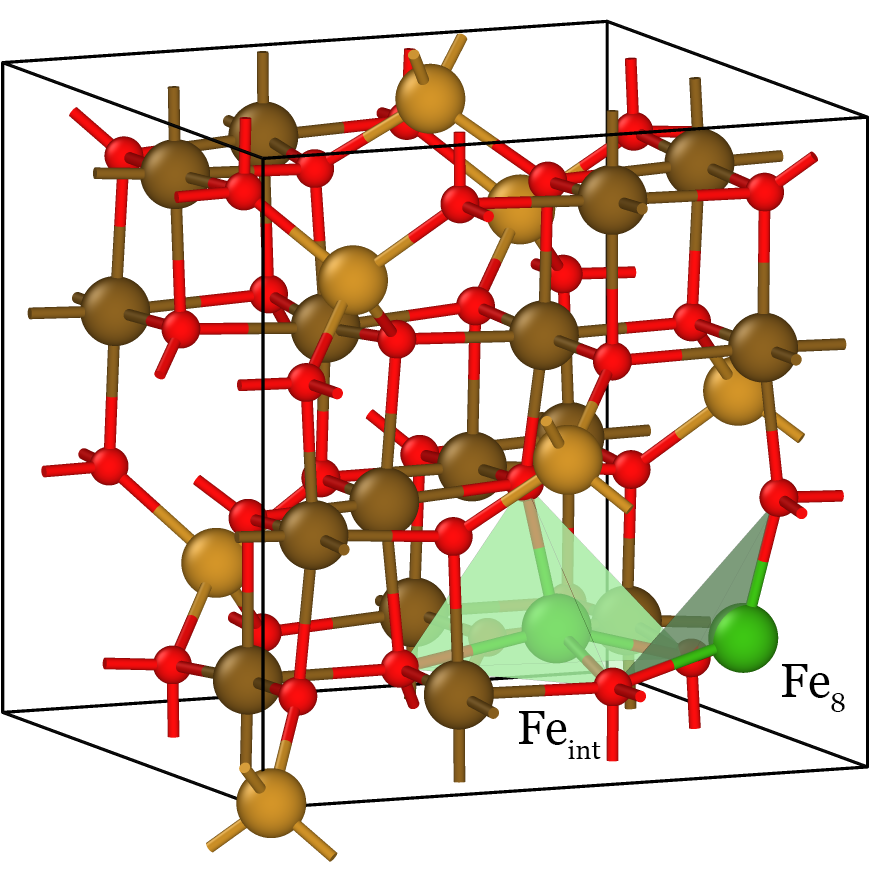 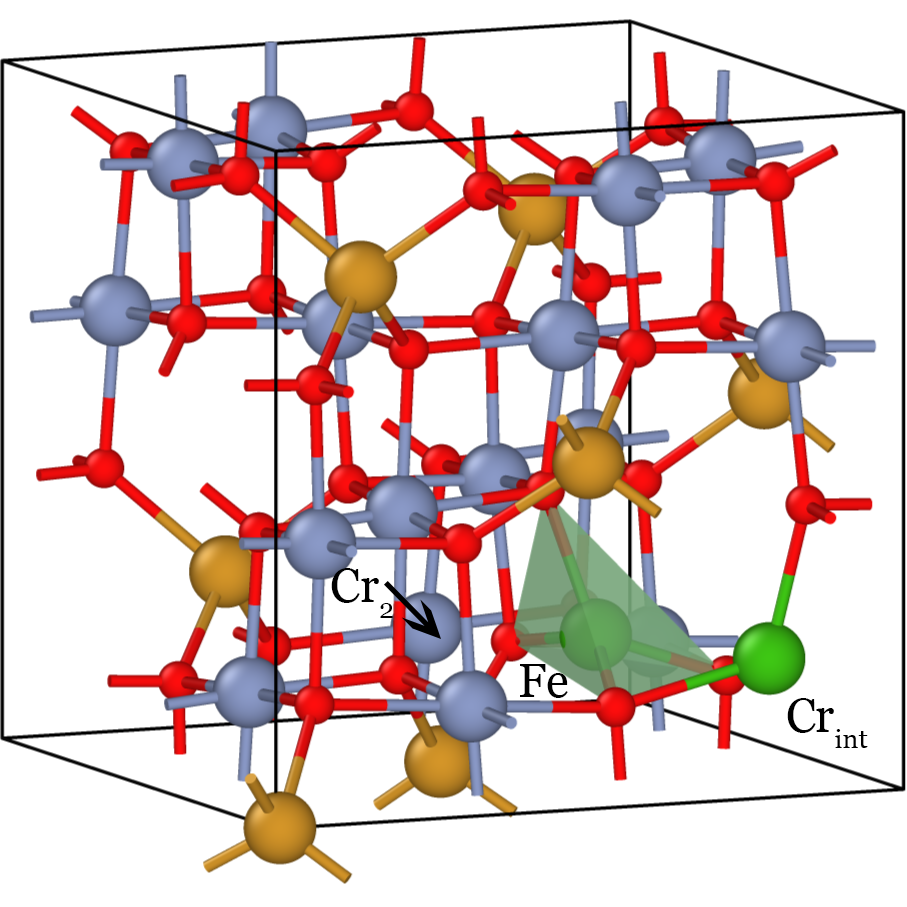 ‹#›
XAS of Fe3O4 (Elnaggar et al. [2021])
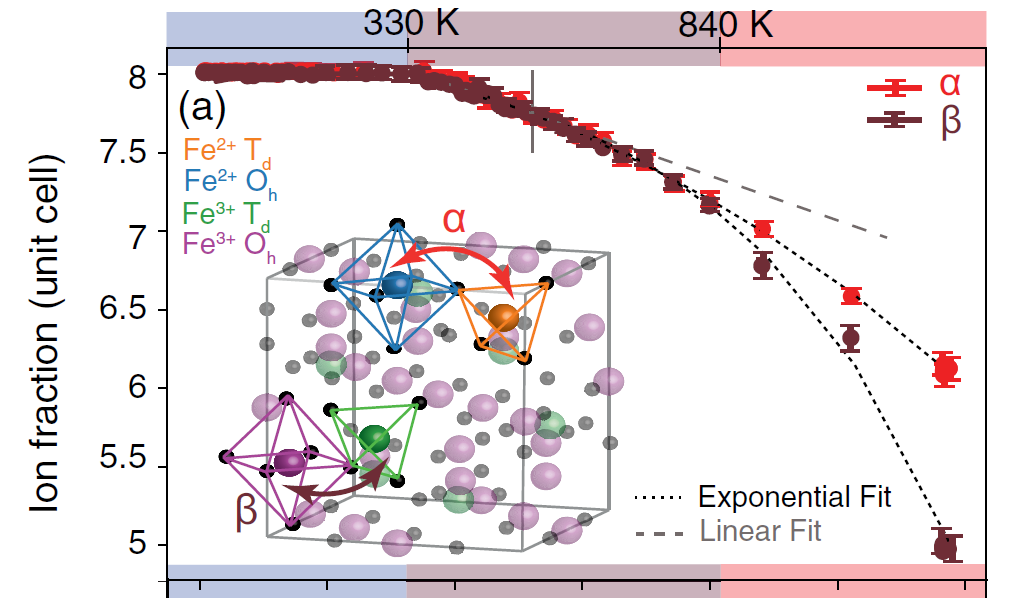 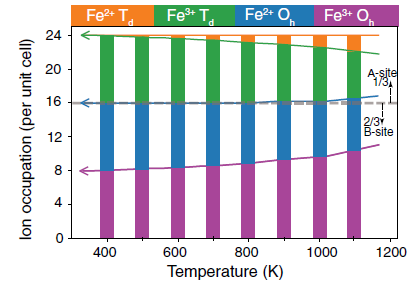 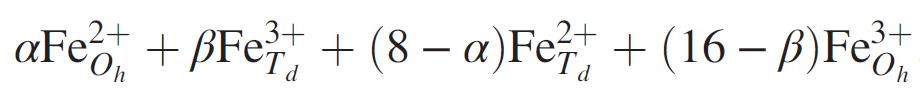 Elnaggar et al., PRL 127, 186402 (2021)
B-site self-doping
‹#›
Fit of Elnaggar et al., FP formation enthalpies
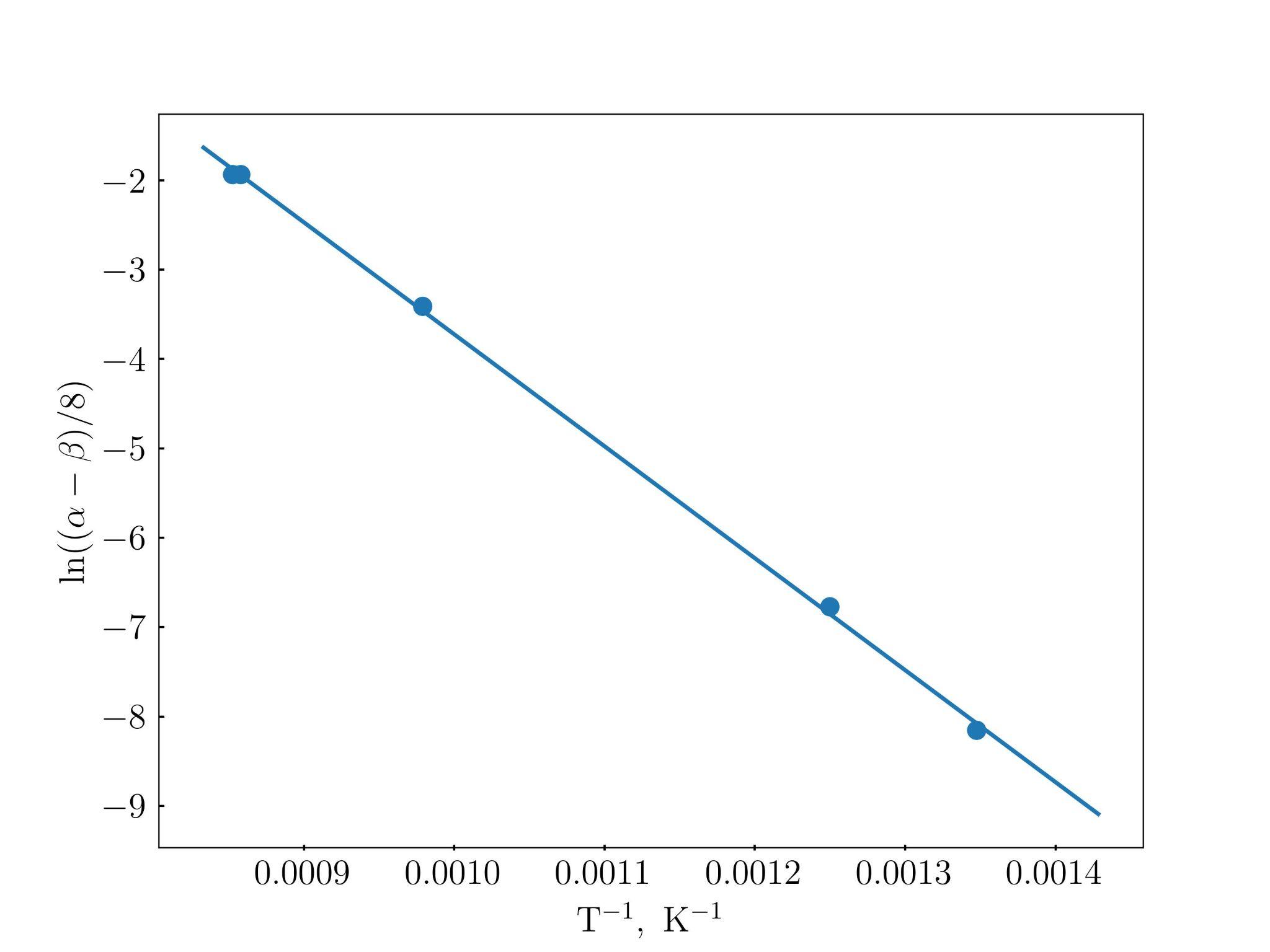 Experiment (our calculations):
correlated Frenkel pair - 1.08 (2.51) eV
non-correlated (Dieckmann) - 1.39 (2.92) eV

Binding energy: 0.31 (0.41) eV (!)
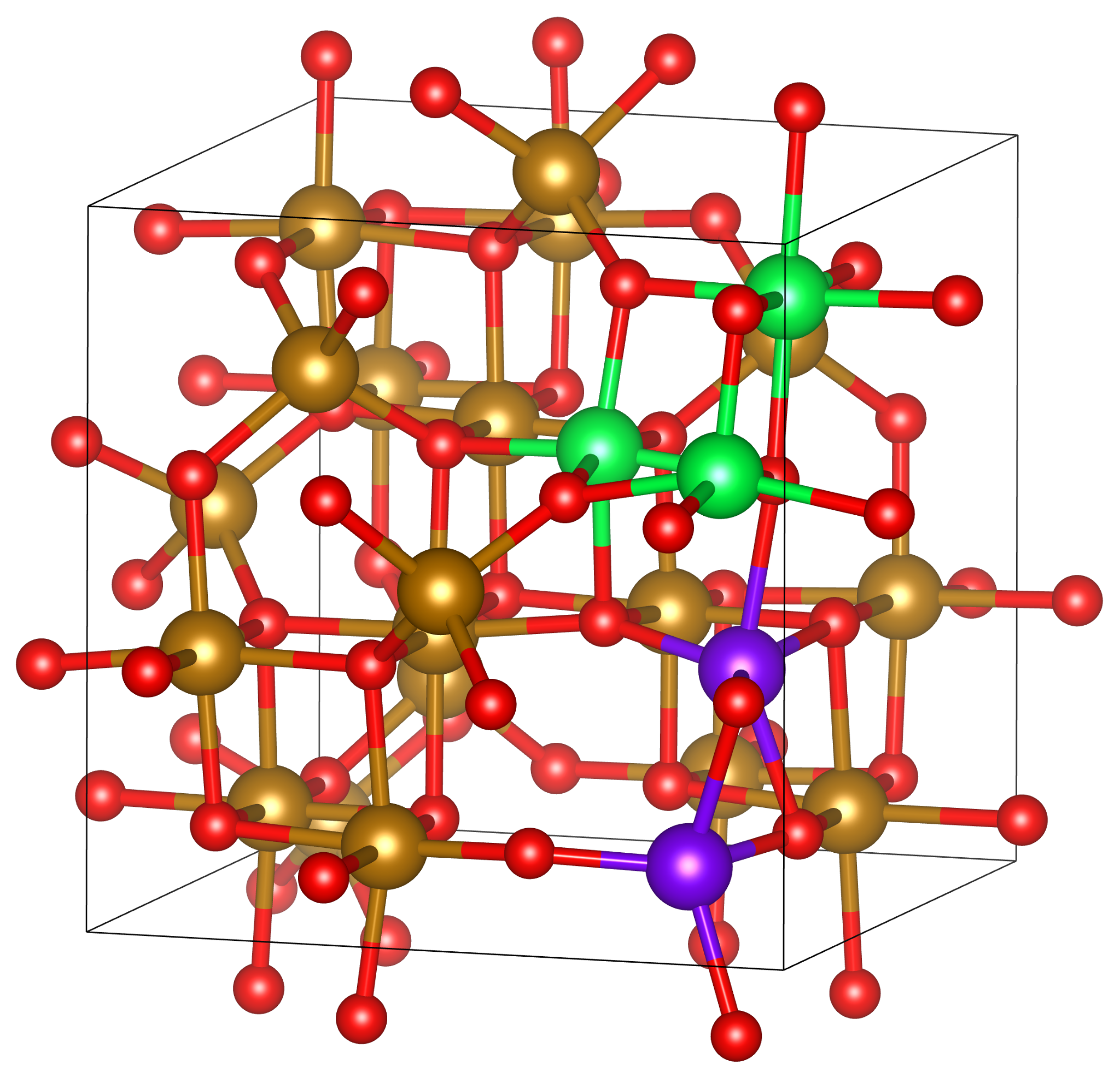 ‹#›
Fit of Elnaggar et al., FP formation enthalpies
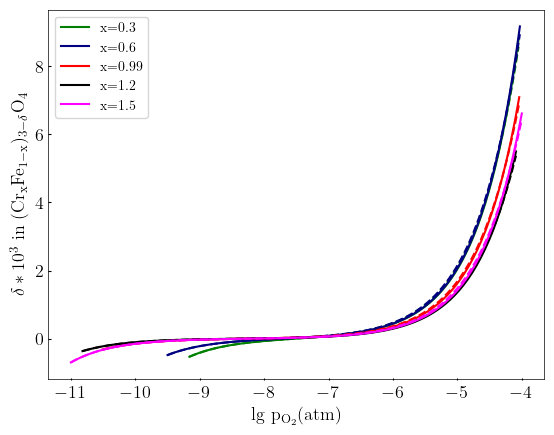 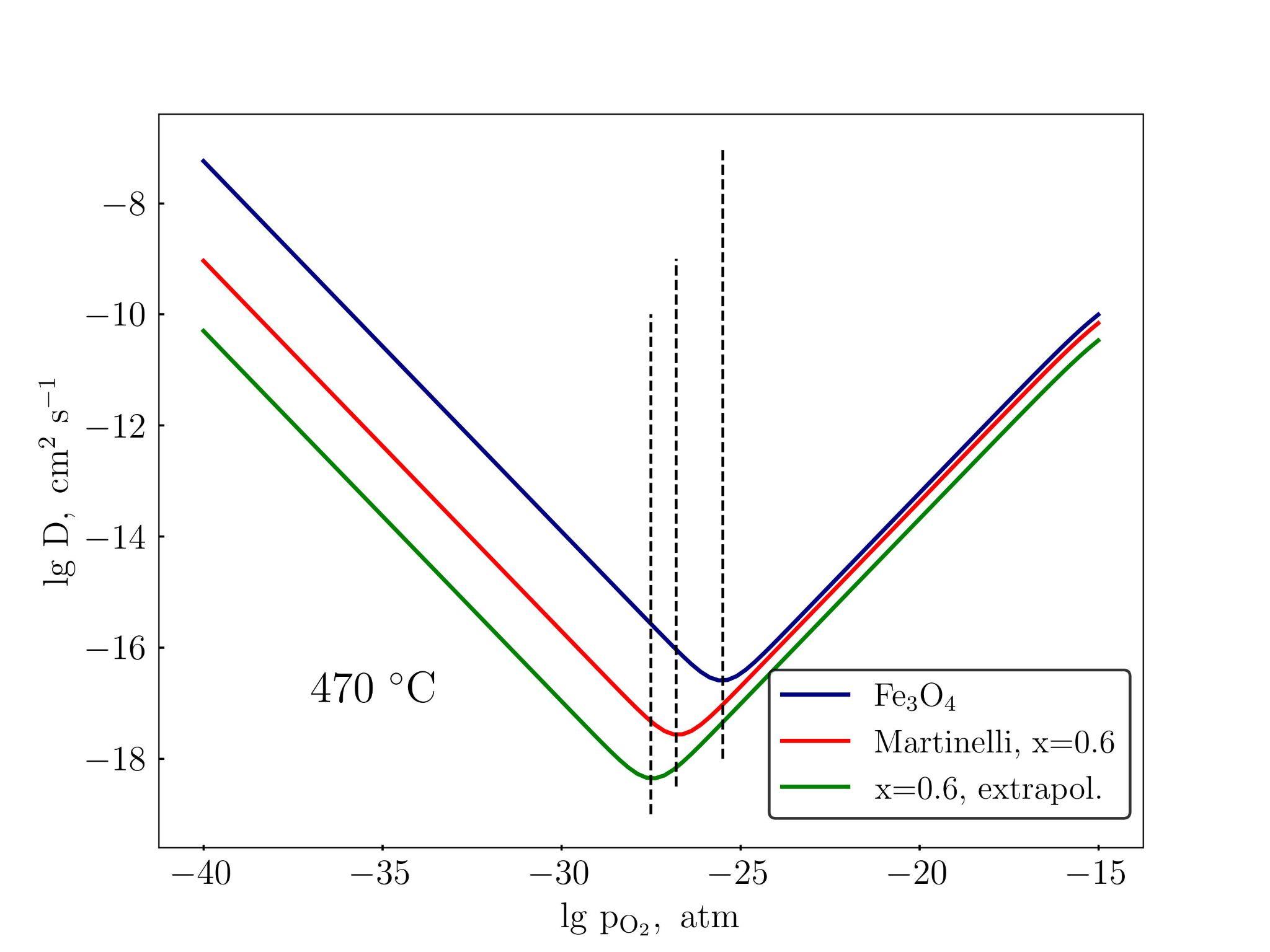 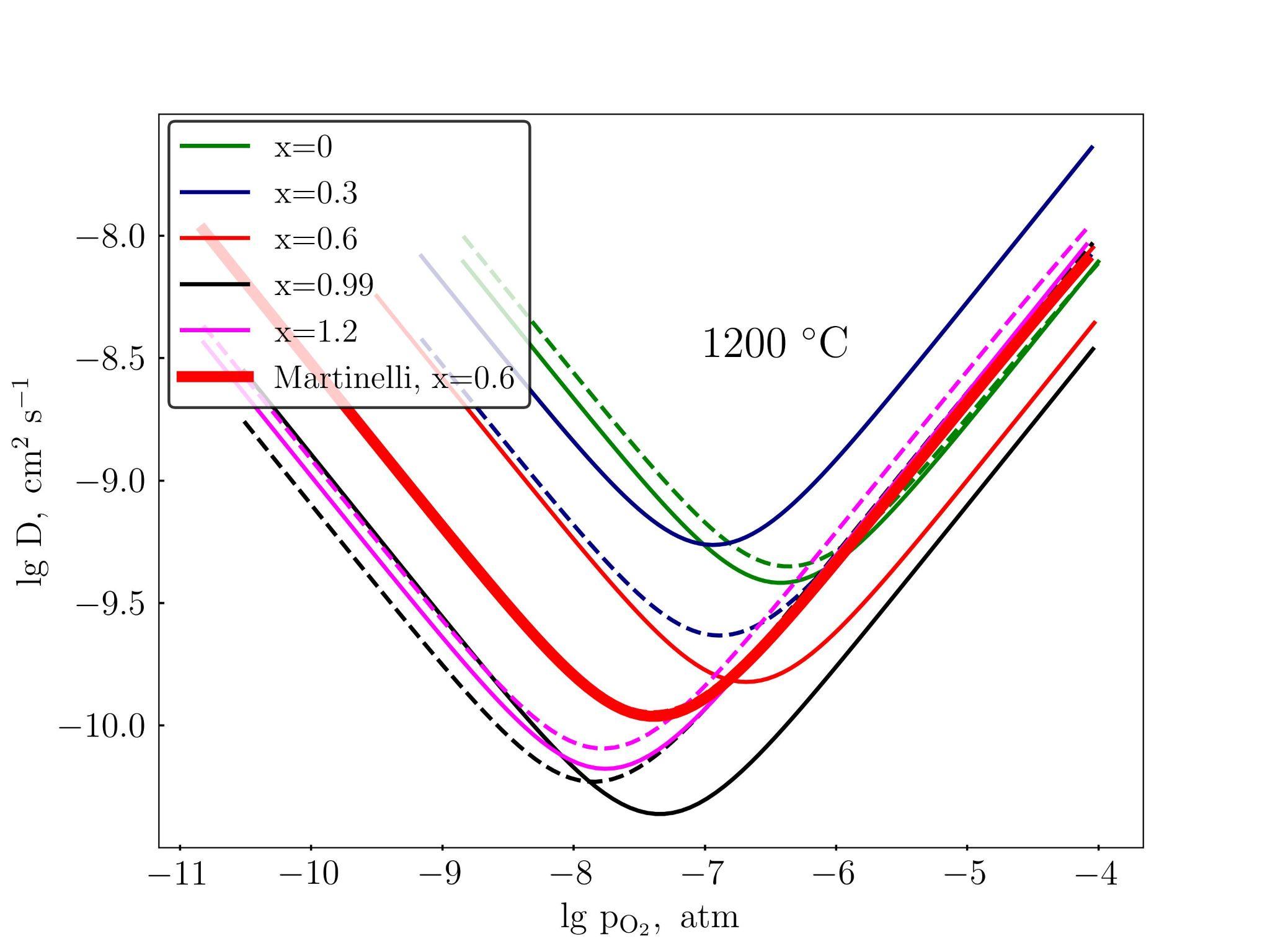 Defect formation energies in chromite are corrected so that off-stoichiometry is well-reproduced. Vacancy migration barrier difference 0.3 eV
‹#›
Conclusions
Absolute defect formation energies are not qualitative, finite-temperature effects are lacking
However, their hierarchy in magnetite and chromite is captured by our DFT+U calculations
Our Frenkel pair binding energy is close to the experimental value
A more universal extrapolation technique based on ab initio results is suggested to find diffusion coefficients in Fe-Cr spinels of different compositions
‹#›
Thank you for your attention!
‹#›